Chapter 2
Process management
5/31/2020
Ambo University || Woliso Campus
1
2.1 process
5/31/2020
Ambo University || Woliso Campus
2
Contents:
Process concept
Process creation
Process termination
Process state
Process implementation
5/31/2020
Ambo University || Woliso Campus
3
Process concept
Early systems
One program at a time was executed and a single program has a complete control.
Modern OS allow multiple programs to be loaded in to memory and to be executed concurrently.
This requires firm control  over execution of programs.
The notion of process emerged to control the execution of programs.
5/31/2020
Ambo University || Woliso Campus
4
Process concept con’t…
Process
The entity that can be assigned to and executed on a processor
An activity of some kind which has a program, input, output, and a state.
a program in execution; process execution must progress in sequential fashion
Conceptually, each process has its own virtual CPU. 
In reality, of course, the real CPU switches back and forth from process to process.
Provide the illusion of parallelism, which is some times called pseudo parallelism.
5/31/2020
Ambo University || Woliso Campus
5
Program Vs Process
Program
It is sequence of instructions defined to perform some task
It is a passive entity
Process
It is a program in execution 
It is an instance of a program running on a computer
It is an active entity
A processor performs the actions defined by a process
5/31/2020
Ambo University || Woliso Campus
6
Program Vs Process
Real life example: Consider a computer scientist who is baking a birthday cake for her daughter and who is interrupted by her daughter’s bleeding accident
Sequence of actions
Bringing ingredients i.e. flour, sugar, eggs, etc
Placing the mixture into the oven
Following the baking processes
Hearing a cry and analyzing it to be because of bleeding
Recording baking processes state and switching to provide first aid service
Providing first aid service
Coming back and resuming the baking process
5/31/2020
Ambo University || Woliso Campus
7
Analysis
Processes		Baking Cake		 First Aid
Processor		Comp.Scientist	Comp Scientist
Program		Recipe			First Aid Book
Input		Ingredients		First Aid Kit
Output		Cake			First Aid Service
States		Running, Idle		Running, Idle
5/31/2020
Ambo University || Woliso Campus
8
Process creation
In systems designed for running only a single application, it may be possible to have all the processes that will ever be needed be present when the system comes up. 
In general-purpose systems some way is needed to create processes as needed during operation. 
There are four principal events that cause processes to be created:
System initialization.
Execution of a process creation system call by a running process.
A user request to create a new process.
Initiation of a batch job.
5/31/2020
Ambo University || Woliso Campus
9
Process creation con’t….
System initialization: 
When an operating system is booted, typically several processes are created.
These processes can be:
Foreground processes : processes that interact with (human) users and perform work for them.
Background processes: processes which are not associated with particular users, but instead have some specific function.
Execution of a process creation system call by a running process
Running process will issue system calls to create one or more new processes to help it do its job.
Creating new processes is particularly useful when the work to be done can easily be formulated in terms of several related, but otherwise independent interacting processes.
5/31/2020
Ambo University || Woliso Campus
10
Process creation con’t….
A user request to create a new process.
In interactive systems, users can start a program by typing a command or(double) clicking an icon.
Taking either of these actions starts a new process and runs the selected program in it.
Initiation of a batch job.
users can submit batch jobs to the system (possibly remotely).
 When the operating system decides that it has the resources to run another job, it creates a new process and runs the next job from the input queue in it.
5/31/2020
Ambo University || Woliso Campus
11
Process termination
After a process has been created, it starts running and does whatever its job is.
However, nothing lasts forever, not even processes.
Sooner or later the new process will terminate, usually due to one of the following conditions:
 Normal exit (voluntary).
Error exit (voluntary).
Fatal error (involuntary).
Killed by another process (involuntary).
5/31/2020
Ambo University || Woliso Campus
12
Process termination(con’t…)
Normal exit (voluntary)
Most processes terminate because they have done their work.
Example ,When a compiler has compiled the program, it executes a system call to tell the operating system that it is finished. This call is exit in UNIX and ExitProcess in Windows
Screen-oriented programs also support voluntary termination.
Example Word processors, Internet browsers and similar programs always have an icon or menu item that the user can click to tell the process to remove any temporary files it has open and then terminate.
Error exit (voluntary)
The second reason for termination is an error caused by the process, often due to a program bug. 
Examples include executing an illegal instruction, referencing nonexistent memory, or dividing by zero.
5/31/2020
Ambo University || Woliso Campus
13
Process termination(con’t…)
Fatal error (involuntary)
A process is terminate if it is discovers a fatal error.
For example, if a user types the command cc foo.c to compile the program foo.c and no such file exists, the compiler simply exits.
Killed by another process (involuntary)
The fourth reason a process might terminate is that the process executes a system call telling the operating system to kill some other process. 
In UNIX this call is kill. The corresponding Win32 function is Terminate Process.
5/31/2020
Ambo University || Woliso Campus
14
Process state
The process state define the current activity of the process.
As a process executes, it changes state
The state in which may in is differ from one system to onather.
Below we see three states a process may be in:
Running : Instructions of program are being executed.
 Ready: The process is waiting to be assigned to a processor.
Blocked :The process is waiting for some event to occur
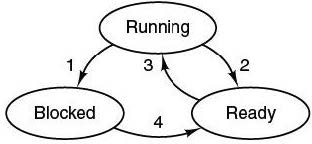 5/31/2020
Ambo University || Woliso Campus
15
Process state(con’t…)
Four transitions are possible among these three states.
Transition 1:Process blocks for an event to occur.
Transition 2:Scheduler picks another process to have CPU time.
Transition 3:Scheduler picks first process get the CPU to run again 
Transition 4:event  becomes occurred to awakened for blocked process.
5/31/2020
Ambo University || Woliso Campus
16
Process implementation
To implement the process model, the operating system maintains a table (an array of structures), called the process table, with one entry per process.
 these entries process control blocks(PCB) also called task control block.
PCB Contains information associated with each process.
Process state:- can be ready, running,  waiting, and etc.
Program counter:- indicates the address of the next instruction to be executed. 
CPU registers:- includes general-purpose registers, stack Pointers, index registers and accumulators.
5/31/2020
Ambo University || Woliso Campus
17
Process implementation
Memory-management information:- includes the value of base and limit register. The information is useful for reallocating the memory when the process terminates.
CPU scheduling information:- includes the CPU scheduling information for each and every process(Eg. process priorities, pointers to scheduling queues, etc.
Accounting information:- includes the amount of CPU and real time used, time limits, job or process numbers, account numbers etc.
 I/O status information:- includes list of opened files
Event information:- for a process in the blocked (wait) state this field contains information concerning the event for which the process is waiting.
5/31/2020
Ambo University || Woliso Campus
18
Any Questions?
5/31/2020
Ambo University || Woliso Campus
19
Thank you!!!
5/31/2020
Ambo University || Woliso Campus
20